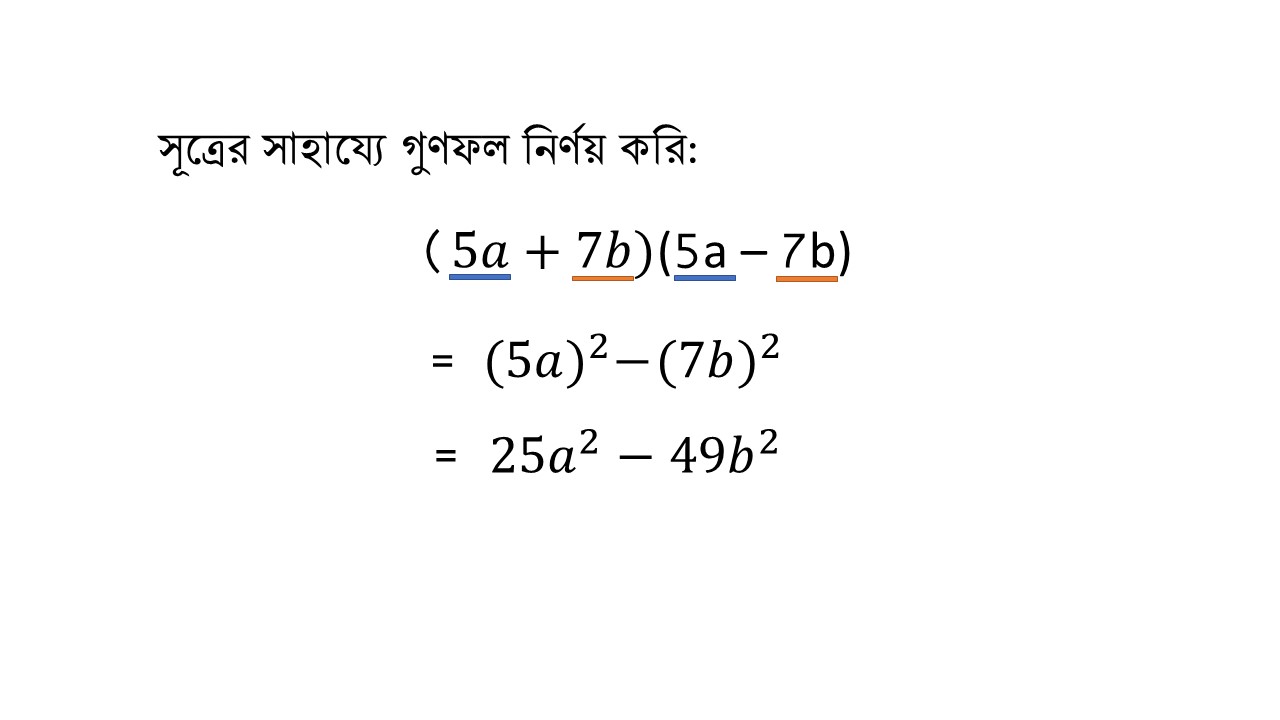 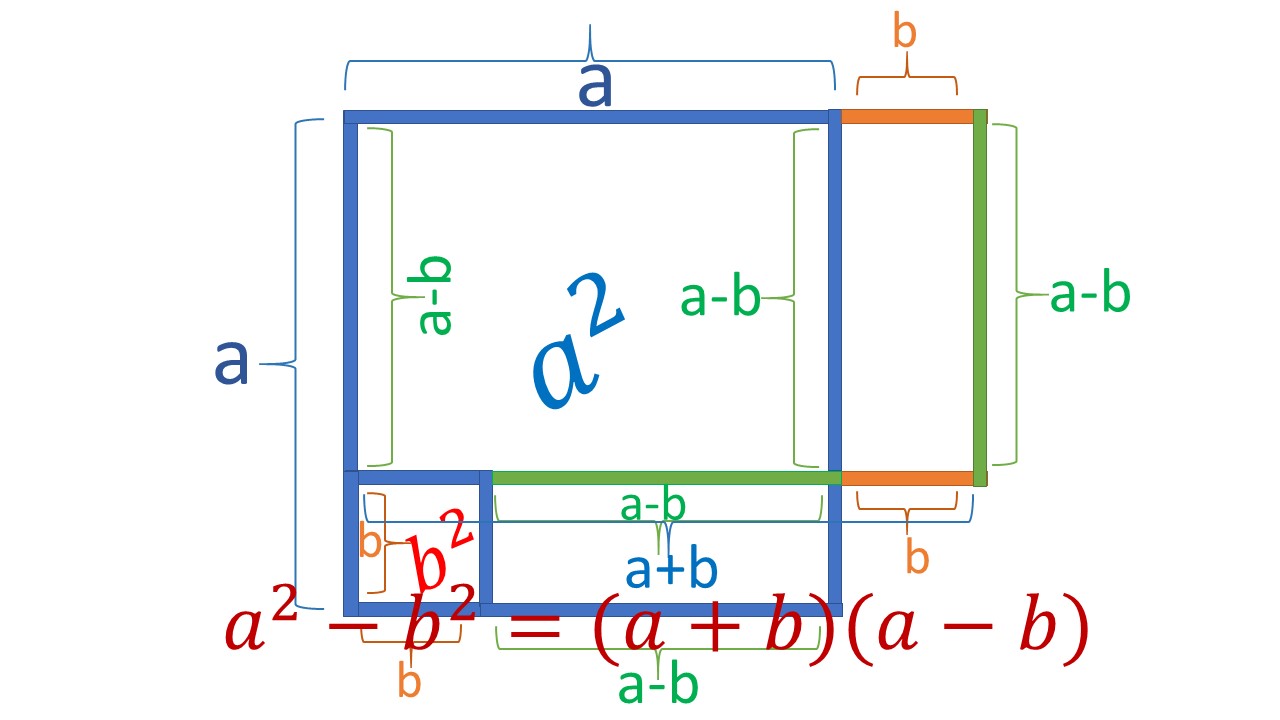 ম
ত
গ
স্বা
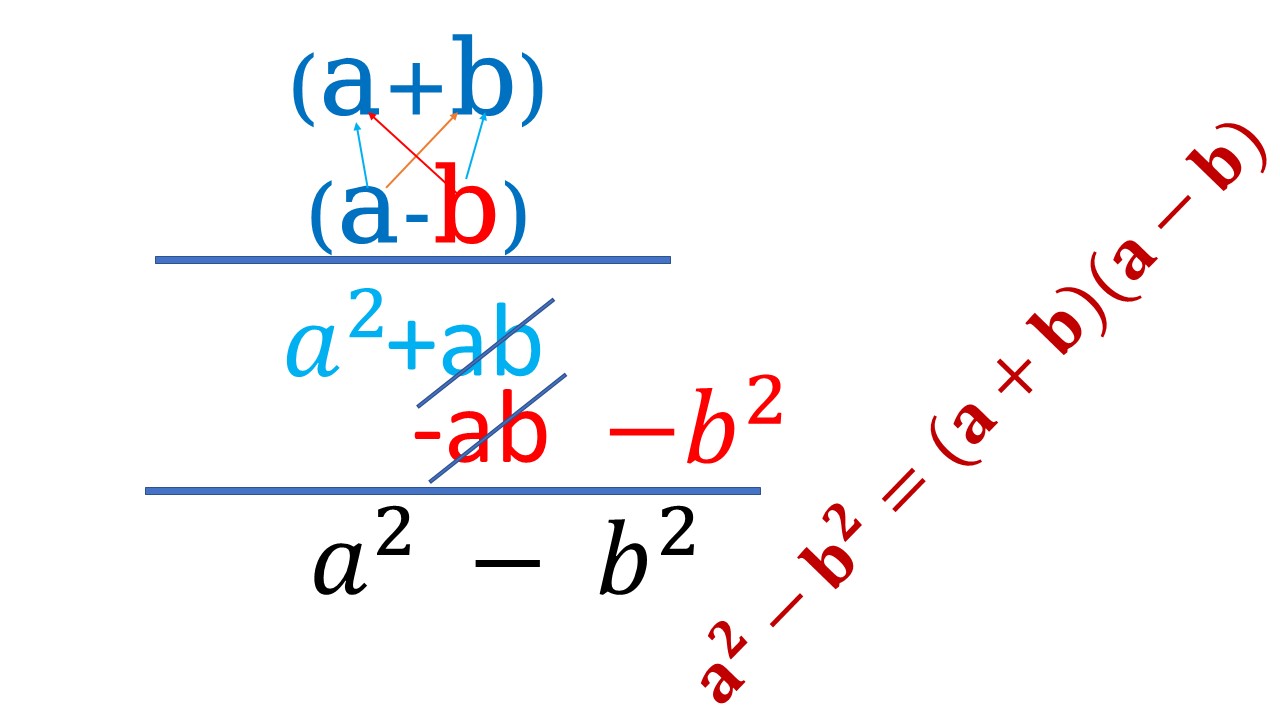 আজকের ক্লাসে যা শিখতে পারবে।
 সুত্রটির গাণিতিক সমস্যা সমাধান করতে পারবে।
b
a
a-b
a-b
a-b
a
a-b
b
b
a+b
a-b
b
(a+b)
(a-b)
+ab
-ab
সূত্রের সাহায্যে গুণফল নির্ণয় করি:
=
=
বাড়ির কাজ :
Thans for watching video.